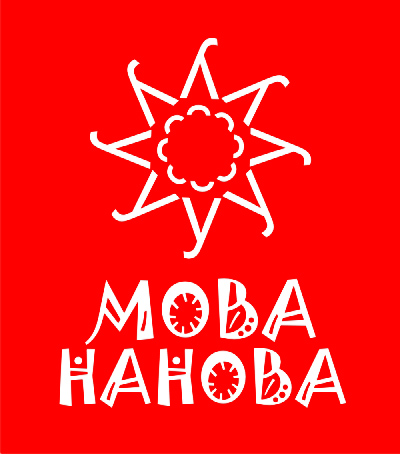 Тэорыя і практыка мовы
Адмоўныя займеннікі і прыслоўі
Утварэнне
Адмоўная часціца ні-  
+
пытальны займеннік або прыслоўе
хто – ніхто
чый – нічый
дзе – нідзе
калі – ніколі
Змяненне адмоўных займеннікаў
Скланяюцца як пытальныя займеннікі (хто, што)
Запомніце!
Н. скл. ніхто            ніякі                    нішто 
Р.скл.   нікога          ніякага                нічога
Д. скл.  нікому         ніякаму               нічому
В. скл.  нікога          (ніякі) ніякага    нічога
Т. скл.   нікім            ніякім                 нічым
М. скл.  ні аб кім      ні аб якім          ні аб чым
Пры ўжыванні прыназоўніка → напісанне ў тры асобныя словы:
ніхто – ні да кога 
ніякі – ні з якім
нішто – ні перад чым
ужыванне
Двайное адмаўленне ў сказе

Ніхто не ведаў. 
Мы нідзе не былі.
ужыванне
рус. некого, нечего
=
бел. няма каго, няма чаго
Раскрыць дужкі
Пакуль я (ніхто) не паказваў свае вершы. 

  Ёсць людзі, якія за (ніхто) не хвалююцца, акрамя сябе.
праверка
Пакуль я нікому не паказваў свае вершы. 

  Ёсць людзі, якія ні за кога не хвалююцца, акрамя сябе.
Раскрыць дужкі
Падобных аздабленняў мы не бачылі на (ніякі) іншым доме. 

   Мы да (нішто) не будзем рыхтавацца – няхай будзе як будзе.
праверка
Падобных аздабленняў мы не бачылі ні на якім іншым доме. 
 
   Мы ні да чога не будзем рыхтавацца – няхай будзе як будзе.
Раскрыць дужкі
На жаль, (нічый) высілкі тут не дапамогуць. 

   Кастусь не разлічваў у гэтым пытанні на (нічый) дапамогу.
праверка
На жаль, нічые высілкі тут не дапамогуць. 

   Кастусь не разлічваў у гэтым пытанні ні на чыю дапамогу.
Раскрыць дужкі
Яму ў (ніякі) справе не атрымлівалася апярэдзіць сябра. 

   У гэтым пытанні я не давяраю (нічый) досведу.
праверка
Яму ні ў якай справе не атрымлівалася апярэдзіць сябра. 

   У гэтым пытанні я не давяраю нічыйму досведу.
Раскрыць дужкі
Па (ніхто) я так не сумую, як па маці. 

  (нішто) больш не веру і на (нішто) не спадзяюся.
праверка
Ні па кім я так не сумую, як па маці.  

  Нічому больш не веру і ні на што не спадзяюся.
Раскрыць дужкі
У такім шуме (ніяк) спакойна паразмаўляць. 
  
  У пакоі ўжо (нікуды) пакласці рэчы – усё завалена тваімі трантамі!
праверка
У такім шуме няма як спакойна паразмаўляць. 
  
  У пакоі ўжо няма куды пакласці рэчы – усё завалена тваімі трантамі!
Раскрыць дужкі
Тут заўсёды (нідзе) прыпаркавацца.
праверка
Тут заўсёды няма дзе прыпаркавацца.
перакласці
Мне снова не с кем провести свободное время.
праверка
Мне зноў няма з кім прабавіць вольны час.
перакласці
Нам некуда пойти сегодня вечером.
праверка
Нам няма куды пайсці сёння ўвечары.
перакласці
Я не пишу вам, потому что не о чем писать.
праверка
Я не пішу вам, бо няма пра што.
перакласці
Объяснять здесь нечего. Я больше ничего объяснять не буду.
праверка
Тут няма чаго тлумачыць. Я больш нічога тлумачыць не буду.
перакласці
Он ни к кому не обращался за помощью не потому, что ему не к кому было обратиться, а потому что он все любит делать сам.
праверка
Ён ні да кога не звяртаўся па дапамогу не таму, што яму няма да каго звярнуцца, а таму што ён усё любіць рабіць сам.
перакласці
Работа полностью закончена, и работать больше не над чем.
праверка
Праца цалкам скончана, і працаваць больш няма над чым.
перакласці
Тут не над чем смеяться – любой из нас может оказаться в таком положении.
праверка
Тут няма з чаго смяяцца – любы з нас можа апынуцца ў такім становішчы.